Доклад на тему:«Современное устройство дорожных удерживающих тросовых металлических ограждений»
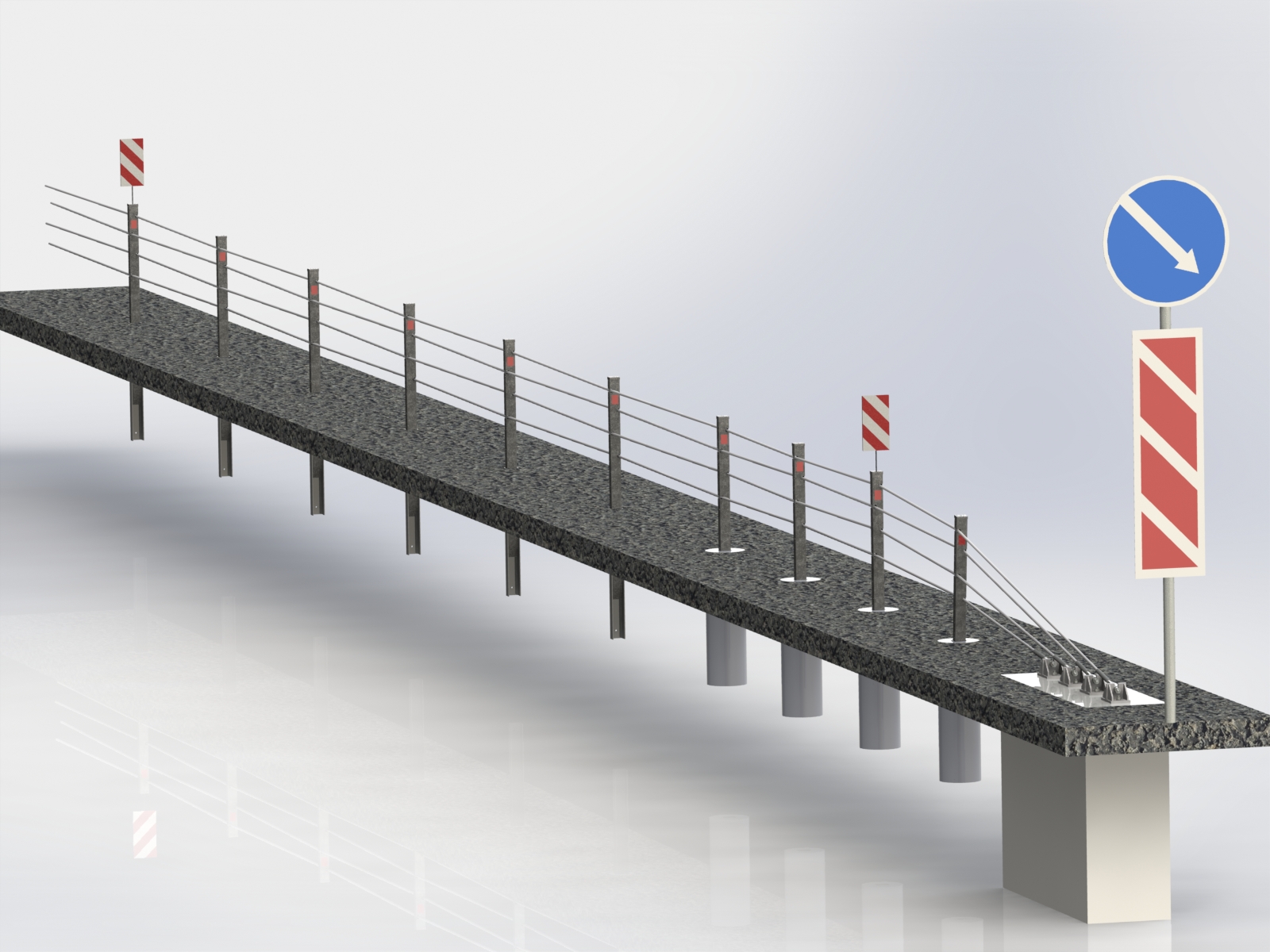 Схема устройства тросового ограждения
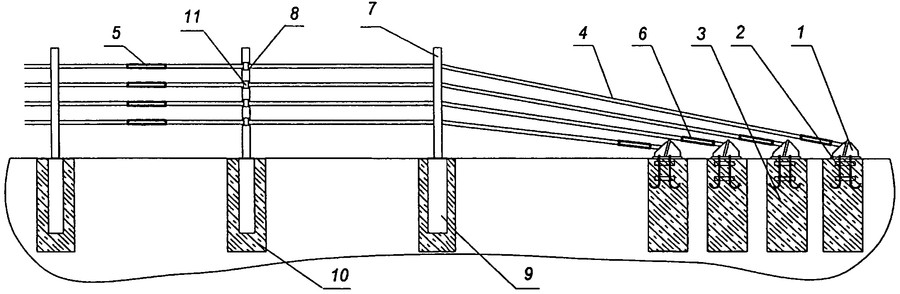 Тросовое ограждение в Китае
ООО «НПО Медиана», г. Москва экспериментальный участок
Тросовое ограждение производства ЗАО «Точинвест»
Тросовое ограждение производства ОАО «Алексинстройконструкция»
Тросовое ограждение на км 1065 автомобильной дороги М-4 «Дон»
ДТП с наездом на тросовое ограждение на автомобильной дороге М-4 «Дон» в Ростовской областиНа разделительной полосе автодороги М-4 «Дон» на участках                     км 944+950 – км 946+800, км 946+950 – км 950+300, км 1007+000 – км 1011+200, км 1019+050 – км 1023+900, км 1063+000 – км 1070+000 установлено тросовое ограждение (общая протяжённость участков 21,7 км).ДТП с наездом на осевое тросовое ограждение с момента установки по настоящее время:
Повреждение тросового ограждения в результате ДТП на км 1064+300
Установка тросового ограждения ФКУ Упрдор «Азов» на автомобильной дороге «Западный подъезд к г. Ростову-на-Дону»